Chapter 8franchising structures and strategies
Agenda
Learning objectives
Franchising
Product and trade name franchising
Business format franchising
Benefits for franchisee
Benefits for franchisor
Reasons not to franchise
Agenda
Franchising strategies
Costs and fees
leasing
termination
consistency
enforcement
Agenda
Company store strategies
Adapting to trends in franchising
Maintaining a cooperative atmosphere
Managing goal conflict
Multi-unit franchising
Franchising and omni-channels
Take-aways
Learning Objectives
Define franchising and distinguish business format franchising from product and trade name franchise systems.
Describe why an entrepreneurial person might become a franchisee rather than founding a new business, as well as what might make a candidate hesitate to join a franchise system.
Explain why a firm with a business model opts for franchising rather than expanding by setting up its own branches run by employee managers.
Detail the features of businesses that are poorly suited to franchising.
Describe the essential elements of a franchise contract and why contracts are so important when franchising.
Compare the positive and negative features of a business that mixes franchisees with company-owned outlets and describe why most franchising systems evolve into this mixed form.
Explain the logic of multi-unit franchising.
Evaluate the biggest problems a franchisor faces once a business becomes clearly viable, assuming it survives the founding stage.
Appreciate the opportunities and challenges that the omni-channel approach presents to franchisors.
Franchising
Two firm marketing channel structure, not subsidiary
Convinces consumers they are buying from one manufacturer, when really, they are buying from a separate company
A franchisee is really a separate company using the identity of another
Current strategies originated late 19th century
Soft drink bottlers
Retailers selling automobiles, gasoline and sewing machines
Not really post WW2
Practiced in ancient times, legal precedent in medieval
Linguistically from English and French, freedom and privilege respectively.
[Speaker Notes: A franchise is a marketing channel structure with two companies, where one is allowing the other to assume their identity through the use of intellectual property rights. Some say it originated after World War Two, but there has been a legal precedent for franchises since the Middle Ages times and has bee practiced since ancient times. In the late 19th century, firms in the United States began utilizing the franchising strategies we see today with bottling soft-drinks through separate companies and retailers using franchise systems to sell gasoline, automobiles and sewing machines.]
Franchising (cont.)
B2B franchising was a result of a farming equipment manufacturer needing to sell large volumes of product and extend relatively unseen services to meet demand by farmers
Franchises give franchisees set business formats and rights to the brand name
EU has unique definition and regulations for franchises
Package of industrial or intellectual property rights
Common branding and uniform locations
Shared information
Ongoing assistance
Exempt from EU regulations meant to maintain competition
[Speaker Notes: The McCormick Harvesting Machine Company needed to sell large amounts of complicated, mass-produced machines directly to farmers. To bypass wholesalers, McCormick utilized franchisees to quickly spread and sell their machines without having to train their own dealers.
Typically, the franchisor not only provides the franchisee with intellectual property rights, but also an entire tested system of doing business.
The European Union provides a definition of a franchise that allows it to have specific exceptions for franchises from laws meant to stimulate competition, respecting the need for a franchise to maintain a cohesive identity.]
Product and Trade Name Franchising
Solely supplier – dealer relationships
Can authorize distribution through wholesalers or retailers
Also called authorized franchise systems
Usually make profits from margins from selling to dealers
Three main dominant industries
Automotive
Gas stations (no convenience stores)
Beverage bottlers
[Speaker Notes: The first, and less common, type of Franchise is the Product and Trade Name Franchise, (also called an authorized franchise system). These franchises only provide supplies for the franchisee, usually making profits from the margins after selling to dealers. Franchisors can authorize this distribution to wholesalers and/or retailers. They include the previously mentioned automotive and beverage bottling industries, as well as gas stations without convenience stores.]
Business Format Franchising
Franchisor gives Franchisee an entire way of doing business
The cost is a number of restrictions and fees
Channels and influence is not black and white
Some difficulty regulating in grey area
Kaleidoscope separated from Baskin-Robbins and has a unique, grey area structure
More franchises use this format
732,842 business format franchises
Great Clips, McDonalds, etc.
[Speaker Notes: In exchange to adhering to certain restrictions and paying some initial fees, a franchisee in a business format franchise receives not only a bundle of intellectual property rights and supplies, but an entire business model. There were at one point 732,842 of this type of franchise in the US, and examples include Great Clips and McDonalds. Sometimes, however, there is a less clear distinction between this kind of franchise and other channels. For example, Kaleidoscope, a company that separated from Baskin-Robbins, has a unique structure where members make management decisions and each owner is in more control of their own doings, putting Kaleidoscope in a grey area regarding franchise distinctions.]
Figure 8.1 Contents of Most Franchise Disclosure Documents
Source: Federal Trade Commission https://www.consumer.ftc.gov/articles/0067-buying- janitorial-service-franchise
Benefits for Franchisee
Decision making
Initial decisions
Location (varies between franchisors)
Business model
Efficient practices
Continuous coaching and support
Legal, financial and other consulting consolidated
Quality policing
Brand name
Predictable consumer base	
Brand name loyalty
[Speaker Notes: Benefits for the franchisee include premade initial decisions, such as location and initial allocation of resources, a proven business model with effective practices, as well as coaching and quality policing from franchise consultants. Moreover, the brand name often provides a reliable customer base for the franchisee who are loyal to the brand name.]
Benefits for Franchisor
Fast spread
Franchising is quicker than hiring and training managers for new, company owned outlets.
Local consultation and innovation
Franchisees may possess local knowledge or innovative ideas that the franchisor would not have access to internally.
Inherent incentive for franchisees
Better profits for better performance
Psychological factors
Helps keep existing managers
[Speaker Notes: The benefits for the franchisor include a much more efficient way of growing than hiring managers for owned outlets, special information provided by the franchisee such as local knowledge and novel ideas, and franchisees that, owning their own business, have inherent incentives to do well by the franchisor as opposed to managers.]
Table 8.1: Substantial franchise presence
Reasons not to Franchise
Not the only option
Franchising does not deal with misdirected effort
Easier to manage quality
Starbucks owns all of its stores and is able to effectively manage quality
[Speaker Notes: One simple reason not to franchise is that it is not the only option. Starbucks is a good example of this. The founder of Starbucks is skeptical of  franchising, believing it leads firms to expand too quickly, and has been able to maintain renowned quality standards in owning every company outlet.]
Figure 8.2 Financial Performance Representation & Projection
Source: https://www.ftc.gov/system/files/documents/plain-language/bus70-franchise-rule-compliance-guide.pdf
[Speaker Notes: Source: https://www.ftc.gov/system/files/documents/plain-language/bus70-franchise-rule-compliance-guide.pdf]
Important Sections
Payment
Fees and their duration
Real estate	
Who holds lease
How lease is transferred
Termination
How and why relationship ends
[Speaker Notes: Leaving all of the contract decisions to a lawyer can be a mistake since the contract is especially important in a franchise arrangement. There are three major important sections to watch out for: the payment system, real estate and termination. The initial and ongoing payment system is similar to a hostage system and greatly influences the relationship between franchisor and franchisee. The retail section, although it seems to have to do with financing, is distinct and determines who holds the lease and how it can be transferred, which can have an effect on termination conditions and the ability for the franchisee to accept a better offer down the road. Lastly, the termination section itself determines when and how termination would happen.]
Payment Systems (Costs and Fees)
Franchisee
Initial ‘hostage’ cost
Sunk costs
Specialized décor and fixtures
Equipment and necessities
Franchisor
Royalties on sales
Does well when franchisee does well
[Speaker Notes: The payment system is similar to a hostage situation, with payments arranged to influence the relationship by allocating risk. The franchisee often pays not only an initial fee to become a franchisee, but also much in sunk costs such as décor, supplies, etc. The franchisor, meanwhile, often receives a royalty on sales as opposed to other methods of payment, meaning the franchisor does well when the franchisee does well.]
Example: Great clips (USA/Canada)
Established in 1982, Great Clips is a chain of walk-in (no appointment needed) hair salons that cut men’s, women’s, and children’s hair; the more than 4,000 franchised stores typically locate in strip malls. The company charges franchisees $20,000 to sign up and then 6 percent of sales as an ongoing royalty, usually requiring an initial term of 10 years. Franchisees also must contribute an additional 5 percent of their gross sales to a common advertising fund. Then Great Clips charges various fees for software, credit card and gift card processing, and so forth, which can reach several thousand dollars annually.  Accordingly, the initial investment needed to start a salon ranges from $137,000 - $258,000, depending on the chosen location. In turn, Great Clips requires potential franchisees to demonstrate net worth of at least $300,000 and liquid assets of $50,000.  Although an approved salon can be up and running in just 9-12 months, the key challenge is to find an acceptable location. In turn, Great Clips requires potential franchisees to demonstrate net worth of at least $300,000 and liquid $300,000 and liquid assets of $50,000.  Although an approved salon can be up and running in just 9 – 12 months, the key challenge is to find an acceptable location. The company establishes a protected radius (i.e., area around which no other Great Clips locations may open), which ranges from one-tenth to three-quarters of a mile, depending up on the local population density. Unlike some franchises (e.g., McDonald’s) that require franchisees to work the business full-time, Great Clips franchisees can use it as a semi-active investment and continue with their day jobs, while they monitor and manage the franchise on the side. Great Clips helps them do so by providing start-up advice, ongoing training, and encouragement to open multiple units (after they master the system, franchisees own an average of five units).
Payment Systems (Costs and Fees cont.)
High initial cost, low royalties
Less risk if franchisee tries to renegotiate contract
Low initial cost, high royalties
Shows not going to ‘take money and run’
Easier to recruit franchisees
Low initial cost and royalties
Typical pattern
Sunk costs usually deter renegotiations
Low royalties influence loyalty to generous franchisor
[Speaker Notes: There are several ways payments can be allocated, each with distinct advantages and disadvantages.  With high initial costs and low royalties, there is less risk for the franchisor of the franchisee trying to renegotiate royalties while threatening to leave with the franchise, having little to loose with only a minimal sunk cost. With low initial costs and high royalties, the franchisee benefits from knowing that the franchisor will do well when they do well, without the incentive to take the initial payment and leave the franchisee to fend for themselves otherwise. Finally, low initial costs and royalties are actually the typical pattern. Although this seems to only benefit the franchisee, other sunk costs are usually large enough to deter renegotiation and low costs overall can create loyalty to the generous franchisor.]
Payment Systems (Leasing)
Franchisee owns lease
More management from franchisor required
More difficult for Franchisee to secure land
Franchisor own lease
Easier to secure property
Relieves pressure from franchisee
Easier to terminate franchisee (eviction)
[Speaker Notes: It is often more difficult for a franchisee to secure a lease than it is for a franchisor, since those selling property would rather deal with a well-situated, competent franchisor with legal resources than a franchisee. Moreover, there is more pressure on the franchisee and thus more management from the franchisor is required. However, it is also more difficult for a franchisor to enforce a termination without the lease, since all they would have to do in that case would be to evict the franchisee.]
Termination
Replacing franchisee is costly
Must replace franchisee
Franchisee can use leverage to negotiate
Transfer fee and investments deter termination
In the UK, many franchisees must find their own replacement
Transfer fee must be paid if this is not possible
Right of first refusal
Can stop franchisee from selling with equal offer
[Speaker Notes: Since replacing a franchisee, (and possibly a location depending on who holds the lease), is costly for the franchisor, leaving is made difficult through contractual pressures. For example, beyond initial costs, franchisees are deterred from leaving by an obligation to find their own replacement in many contracts in the UK. If the franchisee is unable to find a replacement the franchisor finds acceptable, they have to pay a transfer fee. Moreover, many contracts contain right of first refusal clauses, not allowing the franchisee to sell their business to another should the franchisor be able to make a better offer. Since this can be abusive in that it disables a franchisee from liquidating, it is prohibited in many US states that regulate termination clauses.]
Consistency
Most contracts very similar
Written for long time periods
15 years as an example
Change little over time
Some contracts might have raised royalties and fees when the franchise is better established
Avoids legal fees
Customizing a contract too much raises the price
Fair
Similar contracts avoid discrimination claims
[Speaker Notes: Most franchise contracts are very similar with only small changes. They are also written for long periods of time, such as 15 years, and typically change very little. This is partially due to the rise in legal fees for changing the contract, but it also helps the franchisor to be perceived as fair. If they use a similar contract as other franchises, the franchisee trusts that uniformity is an indicator of fair treatment without discrimination. However, sometimes when a franchise becomes better established, royalties and fees are raised to account for this.]
Enforcement
Reputation and trust major factor
Incentive to treat franchisees fairly
Franchisees giving leniency more likely to be fully engaged and trusting
Contracts often used as guidelines
Franchisors weigh each response to infractions carefully to maintain relations
Contracts incentivize self-enforcement
Most clauses preventing cheating open back doors
[Speaker Notes: Enforcing a contract, although helped with the technicalities of the contract itself, comes largely down to the reputation of the franchise. Franchises want to be perceived as fair, so rather than scrutinizing the franchisee too much, the franchisor weighs each monitoring decision to maintain trust and franchisee engagement. Moreover, contracts are written to discourage violations through inherent incentives not to. However, most clauses meant to prevent violations ironically open loop holes for the other party.]
TABLE 8.2 : enforcing franchise contract
[Speaker Notes: Source: Antia, Kersi D. and Gary L. Frazier (2001), "The Severity of Contract Enforcement in Interfirm Channel Relationships," Journal of Marketing, 65 (4), 67-81.]
TABLE 8.2 : enforcing franchise contract (cont.)
[Speaker Notes: Source: Antia, Kersi D. and Gary L. Frazier (2001), "The Severity of Contract Enforcement in Interfirm Channel Relationships," Journal of Marketing, 65 (4), 67-81.]
Table 8.3
Company Store Strategies
Many franchisors still have company owned stores
30% of U.S franchises’ stores are owned
More tangible assets
Lower stock price
Less resources to build brand
[Speaker Notes: Although many see owning company stores as mutually exclusive to operating a franchise, and having company owned stores is correlated with lower stock prices without as much resources to build the brand, 30% of US franchises outlets are owned, not operated by a franchisee. This provides the franchise with more tangible assets.]
Company Store Strategies (cont.)
Why own stores?
Market
Non-returning customers are not prioritized by franchisees, but are potential future customers for franchisors
Temporary franchises
Usually start with company owned stores to create brand name and proven model
Need for immediate franchisee exit
Italy: special licenses cause franchisors to buy their own licenses and divest to franchisees later
[Speaker Notes: Some markets, such as those where repeat customers to a specific location are rare, are not usually suitable for a franchise arrangement because they lack incentives for the franchisee. In this example, if repeat customers are rare, the franchisee has little motivation to make a good impression, and may not put effort into maintaining the brand image if it does not directly benefit them. Also, stores can be most effective when temporary in certain situations. When starting out, the franchise will often begin with company owned stores to establish itself and test its business model. Later these stores will be given to franchisees. Some franchisee operated stores are temporary because of a need for an immediate exit for the franchisee. Still, sometimes there are special reasons why a franchise may start with one form and transition a store to the other. In Italy, for example, where special licenses are required for certain sectors, a franchise might start with company owned stores to obtain their own license before selling to a franchisee.]
Company Store Strategies (cont.)
Plural
Defined as having both owned stores and franchisees
Offset each others weaknesses
Competition between forms
Franchisees can be exploited to build business before pressure from owned stores and termination
Owned stores monitored heavily
Franchisees persuaded to earn more profits via. Competing with owned stores
Adopt each others strategies and tested products
Career paths are fluid between two forms (common patterns)
Store employee to franchisee
Manager to franchisee consultant
Managers to franchisee managers
[Speaker Notes: A plural form strategy is when a franchise owns franchise and company owned outlets. This has distinct advantages. A company owned outlet is monitored more heavily without fear of the manager feeling as though the franchisor is scrutinizing them too much like the entrepreneurial franchisee would, and that company owned outlet encourages similar results in the franchise outlets through competition. They can also engage in a mutual strategy, where one outlet tests product and ideas and the other implements them. Another useful phenomenon is the ability of those working in either form of outlet to transition to the other for career purposes. A store trusted employee can become a franchisee, and an experienced manager can become a franchisee consultant or manager.
All that being said, there can be exploitation of franchisees through a plural form strategy. Franchisees can be used to initially build a business, only to be terminated when the franchisor planned on turning it into a company owned outlet to begin with.]
Adapting to Trends in Franchising
Most franchises fail, but some factors lead to success
¾ of franchises in the US last less than a decade
Older, previously successful franchises
Four years a common threshold
Third-party certified franchises
Can be a self-fulfilling prophecy
[Speaker Notes: Although there are well known successful franchises, such as McDonalds, that may make franchising appear to be successful as a whole, in truth most franchises do not do so well. ¾ of all franchises in the US last less than a decade. Some governments, such as those of Malaysia and Thailand actually help franchisees, worried that they will be exploited by franchisors and ultimately fail. There are, however, factors that correlate with a successful franchise, ,such as having been successful for some time, (four years is a common benchmark), or being credited by a third-party. As for third-party certification, however, the certification itself could be a factor in why the company is successful.]
Figure 8.3 Franchises with High and Low Success Rates
Source: https://www.forbes.com/forbes/welcome/?toURL=https://www.forbes.com/sites/amyfeldman/2016/06/22/ranking-americas-best-and-worst-franchises-which-are-the-best-investments/&refURL=&referrer=#7feef0075d1b
Maintaining a Cooperative Atmosphere
Encouragement to innovate
Team spirit
Helping finance franchisees
Fairness
Low costs for franchisee
Franchisor owning few stores
Open communication
Competence and reliability
Win-win solutions
[Speaker Notes: Although some franchises stimulate conflict in franchise outlets, there is are opportunities to create a cooperative atmosphere. Such opportunities include encouraging the franchisee to innovate, recognizing good performance, being fair, communicating openly, and maintaining reliability. More concrete actions that help foster these factors might include helping finance the franchisee, lowering the costs of initial costs and fees, finding win-win solutions, or choosing to own fewer company owned stores that could cannibalize the success of the franchise outlets.]
Managing Goal Conflict
Different contributions and incentives
Goal incongruity
Franchisors want more sales
Franchisees want more profit
Competition between stores
Cannibalization of franchisees and other owned stores
[Speaker Notes: The goal incongruity between franchisor and franchisee comes down to two main incentives: franchisors was sales, since that increases their royalties; franchisees want profits, since the larger the profit, the more they keep. Of course sales leads to profits to an extent, but this still causes conflict. Moreover, franchisors will often saturate the market with outlets to maximize overall sales, cannibalizing profits from individual outlets in the process.]
Multi-Unit Franchising
Franchisors deal with one company operating multiple units
Knowledge is spread across units
Local knowledge is especially helpful
Power of contiguity
Stores owned by one owner are adjacent
Effective when dealing with similar demographics
Easier to monitor managers
Easier to amortize human capital
Less free riding
[Speaker Notes: A franchisor might prefer to deal with a company that owns multiple locations than either a single manager or franchisee. This strategy, multi-unit franchising, is when the manager is not owner, but rather units are collectively managed through the spread of local information. This is most beneficial when stores in one company are adjacent to one another and when they are dealing with similar demographics. In this strategy, it is easier to monitor managers and amortize human capital, and less free riding occurs.]
Multi-Unit Franchising (cont.)
Leverages high performers
Absorbs low performers
Helps franchisee earn margins in saturated franchise
Easier for franchisees to fund growth
[Speaker Notes: Additional benefits provided by multi-unit franchising include the ability to leverage high performers and absorb low performers through conglomerating individual units and sharing knowledge between them, earn margins in a saturated environment without cannibalization and raise funds for growth more efficiently.]
Franchising and Omni-Channels (Challenges)
Franchisees worried about competing with franchisor’s ecommerce channels

Franchisees worried about other franchisee’s online channels limiting geographic impact

Some franchise contracts allow the use of third-party online sellers such as eBay or Amazon, further mitigating sales for less competitive franchise outlets
[Speaker Notes: E-commerce has worried many franchisees because of the fear that they will not be able to compete with the online channels of the franchisor or other franchisees. Moreover, some contracts allow the selling of products through third parties like eBay or Amazon, adding additional fear.]
Example:  allstate insurance (USA)
As the largest publicly held property and casualty insurance company in the United States,  Allstate primarily has distributed its products through franchised agents, whose role is to build the relationship between the company and consumers. Its slogan, “you’re in good hands with Allstate,” promises that an agent will be on the scene, should any calamity strike an insured customer. In recent years though, it has faced competitive threats from companies that have developed a novel, direct model, such as Progressive Insurance, to deal directly with customers vis web or telephone. Customers appreciate this model, because it enables them to compare offerings easily, obtain price quotes, receive customers’ needs for information and cater to their preferences. Even if insurance companies retain some salespeople, multi-channel insurers acquire a substantial portion of their customers through digital channels. Therefore,  Allstate needed to devise an agent compensation model that could motivate agents to work with Allstate, even as it expanded its e-commerce strategy. It also ultimately acquired a pure online player, Esurance, to cater to consumers who prefer to transact only online with their insurance company.
Franchising and Omni-Channels (Benefits)
Additional avenue for feedback
Additional payment methods
More efficient customer participation
Coupons
Sweepstakes
Delivery info
Online delivery
Websites
Must maintain brand image
Must be careful not to cannibalize sales
Different incentives for online v. offline sales create multi, not omni-channels
[Speaker Notes: There are benefits to omni-channel franchising as well. These include additional feedback channels for reviews, complaints, referrals, etc. It also includes additional payment methods like tap-and-go or preloaded QR code payments, and more efficient customer participation through coupons, sweepstakes and real-time delivery info. It also allows for online delivery itself and the ability to have a website. However, franchises must be cautious about the potential for a website to diminish brand image, cannibalize sales or create conflict between channels.]
Example: car buying online (USA)
Traditionally, people shopping for a new car had to visit a dealership, have a salesperson show them around, and test drive a car from among the available options in stock, before entering in to aggressive pricing and financing negotiations. These negotiations stated from the Manufacturers’ Suggested Retail Price, displays on each automobile’s window. But the internet provides an alternative channel, such that consumers click to third-party sites like Edmunds.com to research vehicle features and pricing, use comparison tools to get a better sense of the vehicles, and read vehicle reviews.  Edmunds even ca help the consumer negotiate a price for the vehicles from the dealerships that partner with it.  Even without this third party, consumers can visit dealer websites or contract or negotiate the terms of the deal. Yet because of the salespeople at dealerships often are rewarded for volume sales, online sales reps might offer a low price, immediately much lower even than what shoppers might get by haggling in the dealership. In a more promising development, auto dealerships use online tools to set service appointments and service reminders, which in turn enhance consumers’ omni-channel ownership experience.
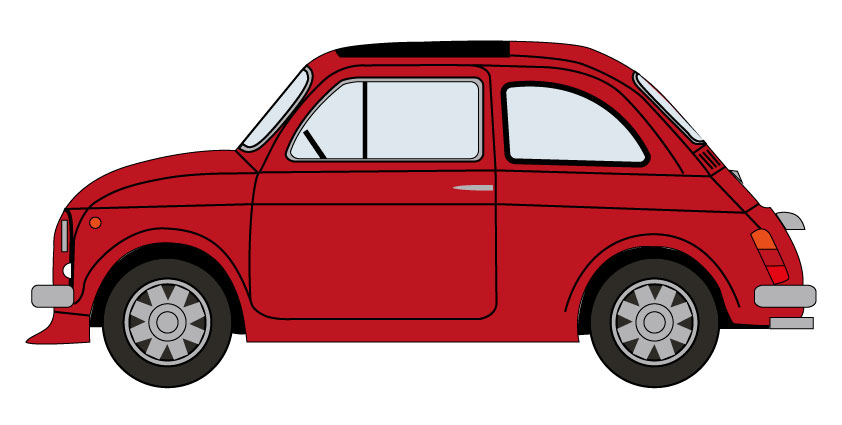 This Photo by Unknown Author is licensed under CC BY-SA-NC
Omni-Channel to Attract Franchisees
No longer bound to trade shows


Franchisees can do more research
[Speaker Notes: An omni-channel approach can also be utilized to recruit franchisees, where as before franchisors had to rely on trade show presentations. Also, franchisees are able to do more research and are now better informed regarding the franchise when approaching franchisors. In either of these scenarios, an omni-channel approach leads to better recruitment.]
Take aways
Franchising is a marketing channel structure intended to convince end-users that they are buying from a vertically integrated manufacturer, when they may be buying from a separately.
Franchising a business format is a way to grow quickly while building brand equity:
For the franchisor, the system provides quick access to capital and management resources. It also enables the franchisor to harness the motivation and capability of entrepreneurs. For “programmable” business (i.e., that can be formatted and transmitted easily), franchising is an excellent solution to the problems of monitoring employee managers.
For the franchisee, the system offers assistance and reduces risk. By paying fees , entrepreneurs purchase a corporate backer, coaching, problem solutions, and brand enforcement
Take aways
The codification of the formula includes writing a complex contract specifying the rights and duties of both sides, to encourage their compliance.
Contracts might price franchises lower than the market will bear to increase the applicant pool and give franchisee a profit motive to stay in business.
Contracts often bind franchisees with clauses that award control of the property to the franchisor and/or limit the franchisee’s ability to terminate their business.
Contracts give the franchisor means punish noncompliance, which protects brand equity but also reinforces  the franchisee’s dependence on franchisor.
Franchisors cannot exploit the franchisees’ dependence opportunistically, so they rarely enforce contracts every time franchisees violate them. Instead, they weigh the costs and benefits and select which battles they want to fight with which franchisees that fail to comply.
Take aways
Franchise systems typically mix company-owned and franchised outlets. This plural form gives the franchisor a laboratory an da classroom to train personnel, try out ideas, and refine the business format.
Failure rates are very high but mitigated by growth, ages, and certification by third parties.
Conflict is inevitable, in part because of the built-in clash of goals.
Multi-unit franchising is surprisingly common and rather difficult to understand.
Franchisors have to make considerable investments to facilitate omni-channel experiences and this may increase coordination costs with franchisees.